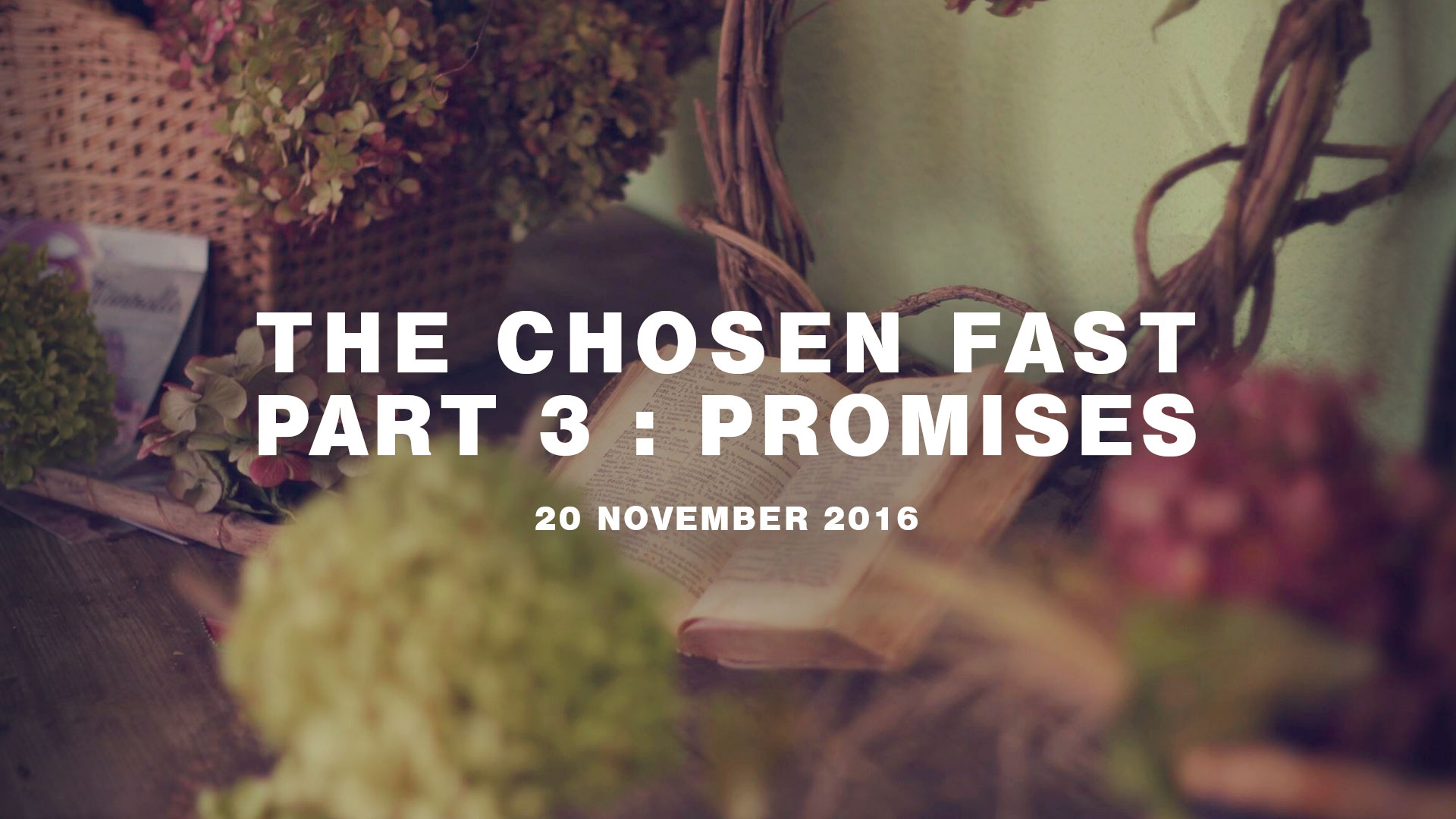 Isaiah 58:1-14
Part 1 : Preparation
1, Having right MOTIVES
2, Maintaining right RELATIONSHIPS
3, Showing COMPASSION to the needy
4, A life that HONORS God in every way
Part 2 : Positioning
For whom, Why and How
Isaiah 58:8  
Then your light shall break forth like the morning, Your healing shall spring forth speedily, And your righteousness shall go before you; The glory of the LORD shall be your rear guard.
Isaiah 58:9  
Then you shall call, and the LORD will answer; You shall cry, and He will say, 'Here I am.'
Isaiah 58:10  
....Then your light shall dawn in the darkness, And your darkness shall be as the noonday.
Isaiah 58:11  
The LORD will guide you continually, And satisfy your soul in drought, And strengthen your bones; You shall be like a watered garden, And like a spring of water, whose waters do not fail.
Isaiah 58:12  
Those from among you Shall build the old waste places; You shall raise up the foundations of many generations; And you shall be called the Repairer of the Breach, The Restorer of Streets to Dwell In.
Isaiah 58:14  
Then you shall delight yourself in the LORD; And I will cause you to ride on the high hills of the earth, And feed you with the heritage of Jacob your father. The mouth of the LORD has spoken."
#1, Then your light 
Shall break forth 
like the morning (58:8)
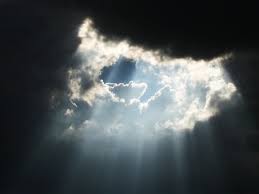 #2, Your healing 
shall spring forth speedily (58:8)
#3, And your righteousness 
shall go before you (58:8)
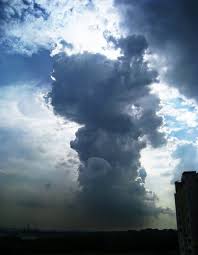 #4, The glory of the LORD 
shall be 
your rear guard (58:8)
#5, Then you shall call, 
and the LORD will answer; 
You shall cry, 
and He will say, 'Here I am.' (58:9)
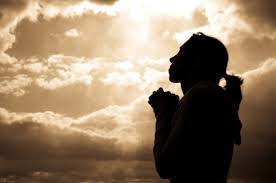 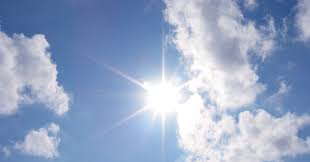 #6, Then your light 
shall dawn in the darkness, 
And your darkness 
shall be as the noonday (58:10)
#7, The LORD will guide you 
continually (58:11)
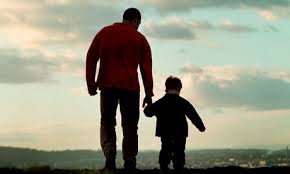 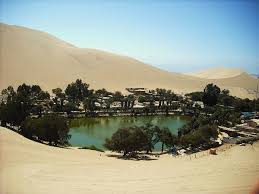 #8, And satisfy your soul 
in drought (58:11)
#9, And strengthen 
your bones (58:11)
#10, You shall be 
like a watered garden (58:11)
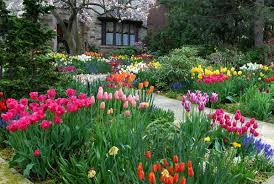 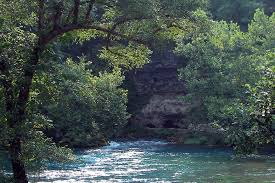 #11, And like a spring of water, 
whose waters do not fail (58:11)
#12, Those from among you 
Shall build the old waste places (58:12)
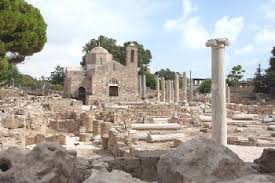 #13, You shall raise up 
the foundations 
of many generations (58:12)
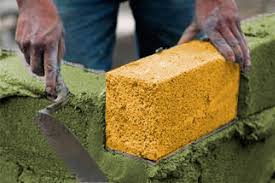 #14, And you shall be called 
the Repairer of the Breach (58:12)
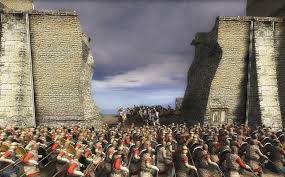 #15, The Restorer 
of Streets to Dwell In (58:12)
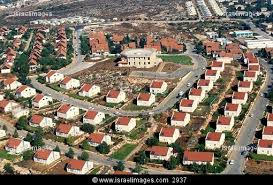 #16, Then you shall delight yourself 
in the LORD (58:14)
#17, And I will cause you to ride 
on the high hills of the earth (58:14)
#18, And feed you 
with the heritage 
of Jacob your father (58:14)
The Chosen Fast
Let’s do this for ourselves and for others

Take time to Fast & Pray, one or more meals over the next 2 weeks. Pray the promises of ISAIAH 58 for yourself, others in need and for APC as a local church community.